BPV les 27-1-2023 Voorbereiding Stage
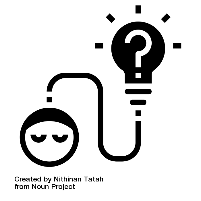 Planning voor vandaag:
Deadline’s LA + Portofolio
Do’s & Dont’s op stage
Contactpersonen op stage
Kort verslag schrijven
Deadlines gedurende de BPV periode (Zet in je agenda, ook jij Zenna, Louk en Daan B.!)
LA1 Leerdoelen voor je stage = 13 februari 2023

LA2 Ken je werkplek + eigen werk = 17 maart 2023

LA3 Bedrijfspresentatie = 31 maart 2023

Deadline Portofolio LA’s = 14 april 2023

Uitleg van de LA’s komt elke maandag tijdens het stagebegeleiding uurtje!


Minder leuk nieuws:

Tijdens de BPV-periode is er geen Feedbackfriends!
Hoe handel je wel of niet op stage?
Hoe handel je het volgende af?

Je hebt je verslapen en je bent te laat op stage, wat doe je?
De treinen rijden niet door omstandigheden en daarom ben je later, wat doe je?
Is het vanzelfsprekend dat je carnavalsvakantie hebt?
Je hebt het niet helemaal naar je zin op stage omdat je niet de werkzaamheden mag uitvoeren die je dacht, wat doe je?
Je merkt dat je in week 8 al je uren hebt gehaald, de dag erna wil je vrij zijn, wat doe je?
Hoe vaak in de 9 weken dat jullie stage lopen moet je je praktijkbegeleider spreken?
Stel je hebt het te gemakkelijk op je stage, wat ga je doen?
De stage begint om 09:00 uur, maar dankzij het OV kun je er pas om 09:02 zijn, wat doe je?
Je moet de prullenbak leegmaken op stage, wat doe je?
Je hebt toetsen en deadlines op school, hoe doe je dit?


Het is ongelooflijk, maar stage is eigenlijk hetzelfde als werken. Je bent een professional vanuit onze opleiding, gedraag je hier dan ook naar! Bizar he?
Contactpersonen gedurende de stage
Tijdens de stageperiode zijn er een aantal personen met wie je contact hebt:
Praktijkbegeleider = diegene die je begeleidt bij het bedrijf.  Stel je vragen aan deze persoon, zorg ook dat je weet wie het is en dat je die altijd kan bereiken.

Schoolbegeleider = vanuit school komt er een docent op bezoek voor de tussenbeoordeling, zorg dat je weet wie dit is en dat je die op de hoogte houdt van hoe het gaat op je stage. (Stuur elke 2 weken via Teams (staat een opdracht open) een bericht met hoe het gaat, welke werkzaamheden je hebt gedaan etc.  zie de volgende dia voor het logboek)

BPV-coördinator = dat ben ik, stel hier al je vragen over m.b.t. uren, stagezaken etc.
Kort verslag die je stuurt (elke twee weken opsturen naar je schoolbegeleider via Teams)
Waarom doen jullie dit?
Om de schoolbegeleider betrokken te houden bij het proces en om ook in contact met jullie te blijven 

Wat verwerk je in het korte verslag?  Gaan we nu gezamenlijk bepalen!